Koettu sisäympäristö ja sisäilmastokysely
Opetusmateriaali sisäilma-asioita opiskelevien ammattilaisten käyttöön 
Osa 7/9
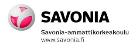 Saatteeksi opetusmateriaalin käyttöön
Opetusmateriaali sisältää yleistä tietoa sisäilmaston epäpuhtauksista, ilmanvaihtojärjestelmän vaikutuksesta sisäilmaston laatuun, sisäilmastoselvityksen vaiheista, altistumisen ja terveydellisen merkityksen arvioinnista sekä riskiviestinnästä ja koetun sisäympäristön arvioimisesta. Materiaali on tarkoitettu oppilaitosten käyttöön ja sitä voidaan hyödyntää sekä täydennys- että tutkintokoulutuksissa, jotka pätevöittävät kosteus- ja homevaurioiden korjaushankkeissa mukana olevia asiantuntijoita (rakennusterveysasiantuntijat, sisäilma-asiantuntijat, kuntotutkijat, korjaussuunnittelijat ja korjaustyönjohtajat). Opetusmateriaalia voidaan hyödyntää kokonaisuutena tai yksittäisinä aihealueina. Jos materiaalista käytetään yksittäisiä sivuja tai taulukoita, on materiaalin alkuperäinen lähde aina ilmoitettava.

Epäpuhtauslähteitä käsittelevissä osissa käsitellään epäpuhtauksien eri lähteitä, tutkimusmenetelmiä ja tutkimustulosten tulkintaan liittyviä ohje-, viite- ja toimenpidearvoja. Käsiteltäviä epäpuhtauksia ovat mikrobit, kemialliset epäpuhtaudet, villakuidut ja asbesti. Sisäilmaston olosuhteita käsittelevässä osiossa käydään lävitse sisäilman lämpötilan, suhteellisen kosteuden, radonin ja melun mittausmenetelmiä ja mittaustulosten tulkintaohjeita sekä toimenpidearvoja. Lisäksi osiossa käsitellään suhteellisen kosteuden mittaamista rakenteista eri menetelmillä. Ilmanvaihtoon liittyvässä osiossa käsitellään eri ilmanvaihtojärjestelmien toimintaperiaatteita sekä niiden vaikutusta sisäilmaston laatuun. Osiossa käsitellään ilmanvaihtojärjestelmien yleisimpiä epäpuhtauslähteitä, ilmanvaihtoon liittyviä määräyksiä ja suosituksia sekä ohjeita ilmanvaihtojärjestelmien puhtauden hallintaan. Opetusmateriaalissa käsitellään sisäilmastoselvityksen eri vaiheita, altistumisen ja terveydellisen merkityksen arvioinnin haasteita ja menetelmiä sekä koetun sisäympäristön merkitystä sisäilmasto-ongelmaan ja sen selvittämiseen. Sisäilmastoselvityksen vaiheita käsittelevässä osiossa käsitellään lyhyesti myös riskiviestinnän haasteita ja merkitystä selvitysprosessissa.

Opetusmateriaali on tehty Savonia ammattikorkeakoulun rakennustekniikan opintoihin liittyvänä projektityönä, josta se on täydennetty kosteus- ja hometalkoiden käyttöön opetusmateriaaliksi. Opetusmateriaalin on tehnyt Veli-Matti Pietarinen ja projektityötä ovat ohjanneet Savonia ammattikorkeakoululta Helmi Kokotti, Markku Rusi ja Pasi Haataja.

Aineiston sisältöä saa muokata vain tekijän luvalla. Opetusmateriaalissa mahdollisesti olevista virheistä tai puutteista toivotaan palautetta suoraan tekijälle osoitteeseen vmpietarinen@hotmail.com tai kosteus- ja hometalkoiden osoitteeseen hometalkoot.ym@ymparisto.fi. Asialliset ja yksilöidyt korjausehdotukset huomioidaan seuraavan päivityksen yhteydessä.

Lisätietoa / palautteet:

Veli-Matti Pietarinen		
vmpietarinen@hotmail.com
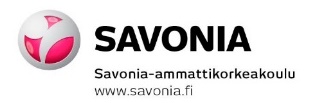 2
Sisällysluettelo:
Mikrobit
Käsitteitä
Rakennuksen kosteuslähteet ja kosteuden siirtyminen rakenteissa
Rakenteiden mikrobivaurioriskin arviointi
Ilmayhteys rakenteen mikrobivauriosta sisäilmaan
Yleistä mikrobeista
Mikrobien kasvuolosuhteet
Mikrobilajit
Mikrobien kasvu eri rakennusmateriaaleissa
Mikrobien tuottamat toksiinit
Mikrobinäytteiden ottaminen ja tulosten tulkinta 
Mikrobien analyysimenetelmät
Altistumisen arviointi mikrobiepäpuhtauksille

Kemialliset epäpuhtaudet
Kemialliset epäpuhtaudet, yleistä
Haihtuvat orgaaniset yhdisteet
FLEC-mittaus
BULK-näyte
Betonirakenteisten lattioiden muovipäällysteiden korjaustarpeen arviointi
Hiilidioksidi ja hiilimonoksidi
Ammoniakki
Formaldehydi
Polysykliset aromaattiset hiilivedyt
Nikotiini
Sisäilmaston ohje- ja toimenpidearvot
Eduskunnan tarkastusvaliokunnan raportti 
Yleistä lainsäädännöstä
Rakentamismääräyskokoelma D2
Asumisterveysasetus
Asumisterveysasetuksen soveltamisohjeet, Valvira
Sisäilmastoluokitus 2008
Ohje työpaikkojen sisäilmasto-ongelmien selvittämiseen (TTL)
Kosteus- ja homevauriot - ratkaisuja työpaikoille, (TTL)
Toimiston sisäilman tutkiminen (TTL)
Koulurakennusten kosteus- ja homevauriot (KTL)
Haitalliseksi tunnetut pitoisuudet 
Kosteudenhallinta ja homevaurioiden estäminen (RIL)
Kosteus- ja homevaurioituneen rakennuksen kuntotutkimus -opas

Fysikaaliset olosuhteet
Lämpöviihtyvyys
Sisäilman lämpötila
Lämpötilaindeksi
Sisäilman kosteus
Rakennekosteus
Rakennuksen ilmatiiveys
Vuotoilmareittien mittausmenetelmät
Radon
Radontorjunta
Melu
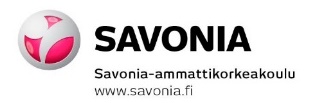 3
Sisällysluettelo:
Koettu sisäympäristö ja sisäilmastokysely
Koettu sisäympäristö
Sisäilmastokysely
MM40-Örebro -kysely
Työterveyslaitoksen sisäilmastokysely
Koulujen sisäilmastokysely

Sisäilmastoselvitys
Sisäilmastoselvityksen vaiheet
Taustatiedot kohteesta
Arviointikäynti
Jatkotutkimukset
Johtopäätökset
Sisäilmastoselvitys ja viestintä
Sisäilmaongelman ratkaiseminen asunto-osakeyhtiössä

Altistumisen arviointi
Käsitteet
Lainsäädäntö
Sisäilmasto-ongelmien vaikutus tilojen käyttäjien terveyteen
Altistumisen ja terveydellisen merkityksen arviointi
BS8800 - riskinarviointistandardi
Kosteusvauriotyöryhmän muistio, STM 2009:18
Altistumisolosuhteiden arviointi sisäilman epäpuhtauksille (TTL)
Altistumisen ja terveydellisen merkityksen arviointi
Altistumisen arvioinnista terveydellisen merkityksen arviointiin
Mineraalivillakuidut ja asbesti
Mineraalivillakuidut
Mineraalivillakuidut ilmavaihtojärjestelmässä
Mineraalivillakuidut työtiloissa
Ohje- ja toimenpidearvot
Asbesti rakennuksessa
Asbestin aiheuttamat sairaudet
Asbesti, näytteenotto
Asbestin poistaminen rakennuksesta
Valtioneuvoston asetus asbestityön turvallisuudesta

Ilmanvaihto ja sisäilmasto
Ilmanvaihtojärjestelmät
Ilmanvaihtoon liittyvät ohjeet ja määräykset
Ilmamäärät ja ilmanvaihdon riittävyys
Tuloilman suodatus
Ilmanvaihtojärjestelmän puhtaus ja puhdistaminen
Ilmanvaihtojärjestelmän kosteuden lähteet
Palautus- ja siirtoilma
Ulkoilma- ja jäteilmalaitteiden sijoittaminen
Mineraalivillakuidut ilmanvaihtojärjestelmässä
Paine-erot rakennuksessa
Ilmanjako
Jäähdytyspalkit ja puhallinkonvektorit
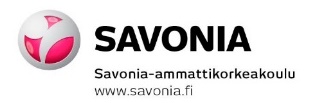 4
Saatteeksi opetusmateriaalin käyttöön
Opetusmateriaali sisältää yleistä tietoa sisäilmaston epäpuhtauksista, ilmanvaihtojärjestelmän vaikutuksesta sisäilmaston laatuun, sisäilmastoselvityksen vaiheista, altistumisen ja terveydellisen merkityksen arvioinnista sekä riskiviestinnästä ja koetun sisäympäristön arvioimisesta. Materiaali on tarkoitettu oppilaitosten käyttöön ja sitä voidaan hyödyntää sekä täydennys- että tutkintokoulutuksissa, jotka pätevöittävät kosteus- ja homevaurioiden korjaushankkeissa mukana olevia asiantuntijoita (rakennusterveysasiantuntijat, sisäilma-asiantuntijat, kuntotutkijat, korjaussuunnittelijat ja korjaustyönjohtajat). Opetusmateriaalia voidaan hyödyntää kokonaisuutena tai yksittäisinä aihealueina. Jos materiaalista käytetään yksittäisiä sivuja tai taulukoita, on materiaalin alkuperäinen lähde aina ilmoitettava.

Epäpuhtauslähteitä käsittelevissä osissa käsitellään epäpuhtauksien eri lähteitä, tutkimusmenetelmiä ja tutkimustulosten tulkintaan liittyviä ohje-, viite- ja toimenpidearvoja. Käsiteltäviä epäpuhtauksia ovat mikrobit, kemialliset epäpuhtaudet, villakuidut ja asbesti. Sisäilmaston olosuhteita käsittelevässä osiossa käydään lävitse sisäilman lämpötilan, suhteellisen kosteuden, radonin ja melun mittausmenetelmiä ja mittaustulosten tulkintaohjeita sekä toimenpidearvoja. Lisäksi osiossa käsitellään suhteellisen kosteuden mittaamista rakenteista eri menetelmillä. Ilmanvaihtoon liittyvässä osiossa käsitellään eri ilmanvaihtojärjestelmien toimintaperiaatteita sekä niiden vaikutusta sisäilmaston laatuun. Osiossa käsitellään ilmanvaihtojärjestelmien yleisimpiä epäpuhtauslähteitä, ilmanvaihtoon liittyviä määräyksiä ja suosituksia sekä ohjeita ilmanvaihtojärjestelmien puhtauden hallintaan. Opetusmateriaalissa käsitellään sisäilmastoselvityksen eri vaiheita, altistumisen ja terveydellisen merkityksen arvioinnin haasteita ja menetelmiä sekä koetun sisäympäristön merkitystä sisäilmasto-ongelmaan ja sen selvittämiseen. Sisäilmastoselvityksen vaiheita käsittelevässä osiossa käsitellään lyhyesti myös riskiviestinnän haasteita ja merkitystä selvitysprosessissa.

Opetusmateriaali on tehty Savonia ammattikorkeakoulun rakennustekniikan opintoihin liittyvänä projektityönä, josta se on täydennetty kosteus- ja hometalkoiden käyttöön opetusmateriaaliksi. Opetusmateriaalin on tehnyt Veli-Matti Pietarinen ja projektityötä ovat ohjanneet Savonia ammattikorkeakoululta Helmi Kokotti, Markku Rusi ja Pasi Haataja.

Aineiston sisältöä saa muokata vain tekijän luvalla. Opetusmateriaalissa mahdollisesti olevista virheistä tai puutteista toivotaan palautetta suoraan tekijälle osoitteeseen vmpietarinen@hotmail.com tai kosteus- ja hometalkoiden osoitteeseen hometalkoot.ym@ymparisto.fi. Asialliset ja yksilöidyt korjausehdotukset huomioidaan seuraavan päivityksen yhteydessä.

Lisätietoa / palautteet:

Veli-Matti Pietarinen		
vmpietarinen@hotmail.com
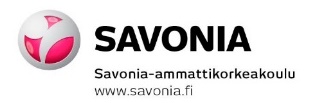 5
Sisällysluettelo:
Mikrobit
Käsitteitä
Rakennuksen kosteuslähteet ja kosteuden siirtyminen rakenteissa
Rakenteiden mikrobivaurioriskin arviointi
Ilmayhteys rakenteen mikrobivauriosta sisäilmaan
Yleistä mikrobeista
Mikrobien kasvuolosuhteet
Mikrobilajit
Mikrobien kasvu eri rakennusmateriaaleissa
Mikrobien tuottamat toksiinit
Mikrobinäytteiden ottaminen ja tulosten tulkinta 
Mikrobien analyysimenetelmät
Altistumisen arviointi mikrobiepäpuhtauksille

Kemialliset epäpuhtaudet
Kemialliset epäpuhtaudet, yleistä
Haihtuvat orgaaniset yhdisteet
FLEC-mittaus
BULK-näyte
Betonirakenteisten lattioiden muovipäällysteiden korjaustarpeen arviointi
Hiilidioksidi ja hiilimonoksidi
Ammoniakki
Formaldehydi
Polysykliset aromaattiset hiilivedyt
Nikotiini
Sisäilmaston ohje- ja toimenpidearvot
Eduskunnan tarkastusvaliokunnan raportti 
Yleistä lainsäädännöstä
Rakentamismääräyskokoelma D2
Asumisterveysasetus
Asumisterveysasetuksen soveltamisohjeet, Valvira
Sisäilmastoluokitus 2008
Ohje työpaikkojen sisäilmasto-ongelmien selvittämiseen (TTL)
Kosteus- ja homevauriot - ratkaisuja työpaikoille, (TTL)
Toimiston sisäilman tutkiminen (TTL)
Koulurakennusten kosteus- ja homevauriot (KTL)
Haitalliseksi tunnetut pitoisuudet 
Kosteudenhallinta ja homevaurioiden estäminen (RIL)
Kosteus- ja homevaurioituneen rakennuksen kuntotutkimus -opas

Fysikaaliset olosuhteet
Lämpöviihtyvyys
Sisäilman lämpötila
Lämpötilaindeksi
Sisäilman kosteus
Rakennekosteus
Rakennuksen ilmatiiveys
Vuotoilmareittien mittausmenetelmät
Radon
Radontorjunta
Melu
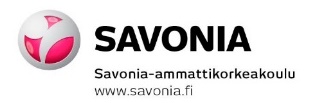 6
Sisällysluettelo:
Koettu sisäympäristö ja sisäilmastokysely
Koettu sisäympäristö
Sisäilmastokysely
MM40-Örebro -kysely
Työterveyslaitoksen sisäilmastokysely
Koulujen sisäilmastokysely

Sisäilmastoselvitys
Sisäilmastoselvityksen vaiheet
Taustatiedot kohteesta
Arviointikäynti
Jatkotutkimukset
Johtopäätökset
Sisäilmastoselvitys ja viestintä
Sisäilmaongelman ratkaiseminen asunto-osakeyhtiössä

Altistumisen arviointi
Käsitteet
Lainsäädäntö
Sisäilmasto-ongelmien vaikutus tilojen käyttäjien terveyteen
Altistumisen ja terveydellisen merkityksen arviointi
BS8800 - riskinarviointistandardi
Kosteusvauriotyöryhmän muistio, STM 2009:18
Altistumisolosuhteiden arviointi sisäilman epäpuhtauksille (TTL)
Altistumisen ja terveydellisen merkityksen arviointi
Altistumisen arvioinnista terveydellisen merkityksen arviointiin
Mineraalivillakuidut ja asbesti
Mineraalivillakuidut
Mineraalivillakuidut ilmavaihtojärjestelmässä
Mineraalivillakuidut työtiloissa
Ohje- ja toimenpidearvot
Asbesti rakennuksessa
Asbestin aiheuttamat sairaudet
Asbesti, näytteenotto
Asbestin poistaminen rakennuksesta
Valtioneuvoston asetus asbestityön turvallisuudesta

Ilmanvaihto ja sisäilmasto
Ilmanvaihtojärjestelmät
Ilmanvaihtoon liittyvät ohjeet ja määräykset
Ilmamäärät ja ilmanvaihdon riittävyys
Tuloilman suodatus
Ilmanvaihtojärjestelmän puhtaus ja puhdistaminen
Ilmanvaihtojärjestelmän kosteuden lähteet
Palautus- ja siirtoilma
Ulkoilma- ja jäteilmalaitteiden sijoittaminen
Mineraalivillakuidut ilmanvaihtojärjestelmässä
Paine-erot rakennuksessa
Ilmanjako
Jäähdytyspalkit ja puhallinkonvektorit
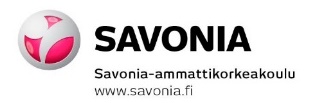 7
Koettu sisäympäristö
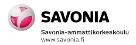 8
Koettu sisäympäristö - miten tilojen käyttäjät kokevat sisäympäristön?
Sisäilma on riittävän hyvää, kun suurin osa rakennuksen käyttäjistä on siihen tyytyväisiä, eikä siitä aiheudu terveydellistä haittaa. 

Käyttäjien kuuleminen on tärkeää, mitattu ja koettu sisäympäristö eivät aina vastaa toisiaan. 

Työntekijöiden kuuleminen ja mukanaolo sisäympäristöongelmien ratkaisuprosessissa lisää ympäristön hallinnan tunnetta, mikä on tärkeää hyvinvoinnin kannalta. 

Huonoksi koettu ratkaisuprosessin hallinta lisää olosuhdevalituksia työpaikalla ja pahentaa koettuja oireita.
Toimiston sisäilman tutkiminen, Salonen ym., 2011. Työterveyslaitos; Kosteus- ja homevauriot, ratkaisuja työpaikoille, Työterveyslaitos, 2014
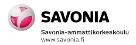 9
Koettu sisäympäristö
Työterveyshuollon tilannearvio tilojen terveellisyydestä

Hengitystie infektioista johtuvat sairauspoissaolojen määrät

Ammattitautien ja ammattitautiepäilyjen esiintyvyys

Työntekijöiden sisäympäristöongelmiin liittyvien työterveyshuoltokäyntien määrä
Toimiston sisäilman tutkiminen, Salonen ym., 2011. Työterveyslaitos; Kosteus- ja homevauriot, ratkaisuja työpaikoille, Työterveyslaitos, 2014
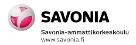 10
Koettu sisäympäristö
Sisäilmaryhmän tilannearvio tilojen käytettävyydestä

Kiinteistöhuollon toiminta
Rakennusten siivoustaso
Sisäympäristöongelmien merkittävyys
Ongelmien kesto
Käytetyt sisäympäristöongelmien ratkaisutavat
Toimiston sisäilman tutkiminen, Salonen ym., 2011. Työterveyslaitos; Kosteus- ja homevauriot, ratkaisuja työpaikoille, Työterveyslaitos, 2014
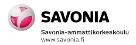 11
Sisäilmastokysely
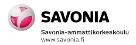 12
Sisäilmastokysely, yleistä
Selvitetään tilan käyttäjien tyytyväisyys sisäympäristöön. 
Voidaan käyttää kun työpaikalla henkilöstön oireiden ja koettujen haittojen epäillään johtuvan sisäilmasta.
Työterveyshuollon apuväline, tulokset tulkitsee työterveyshuollon asiantuntija / lääkäri.
Kyselyllä voidaan ryhmätasolla (vähintään 20 henkilöä) selvittää sisäilmasto-ongelmiin liittyvien oireiden yleisyyttä ja laatua. 
Kyselyn tulos kertoo, onko sisäilmasto-ongelmaa olemassa, lisäksi se voi antaa viitettä sisäilmasto-ongelman aiheuttajasta. 
Kyselyn tuloksia täytyy aina tarkastella yhdessä rakennus- ja taloteknisten selvitysten kanssa.
Kysely toteutetaan lokakuun ja toukokuun välisenä aikana, jolloin kesälomakausi ei vaikuta tuloksiin.
www.ttl.fi/sisailmastokysely
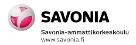 13
Sisäilmastokysely, yleistä
Erityisen hyvin kysely toimii muutoksen mittarina
Korjaustoimenpiteiden jälkeen toistettu kysely kertoo korjausten osuvuudesta ja riittävyydestä 
Seurantakysely tehdään samana vuodenaikana, aikaisintaan 6 kk kuluttua korjaustoimenpiteistä

Käytössä olevat kyselyt:
MM40 Örebro
Työterveyslaitoksen sisäilmastokysely
Terveyden ja hyvinvoinnin laitos, sisäilmastokysely ala- ja yläkoulujen opiskelijat
www.ttl.fi/sisailmastokysely
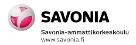 14
MM-40 Örebro -kysely
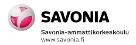 15
MM-40 Örebro -kysely
Työterveyshuollon apuväline sisäilmaongelmakohteisiin, toimistotyöpaikat
Olosuhdehaittoja ja työympäristöstä koettuja oireita tiedustellaan viimeisen kolmen kuukauden ajalta

Työjärjestelyt
Psykososiaalinen työympäristö (työn mielenkiintoisuus, vaikutusmahdollisuudet)

Työntekijöiden allergiset sairaudet
Aikaisemmat, nykyisin esiintyvät

Työympäristöhaitat
Viikoittain, harvemmin
haittojen työperäisyys

Työperäiset oireet
Viikoittain, harvemmin
Oireiden työperäisyys
Andersson K. Epidemiological approach to Indoor Problems. Indoor Air 1998. 4:32 - 39.
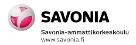 16
MM-40 Örebro -kysely
Vertailuarvot:

Merkittävä työperäinen oire, kun viikoittain 20 % vastaajista kokee oireita

Merkittävä työympäristöhaitta, kun 40 % vastaajista kokee haittaa viikoittain
Andersson K. Epidemiological approach to Indoor Problems.
 Indoor Air 1998. 4:32 - 39.
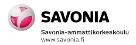 17
Työterveyslaitoksen sisäilmastokysely
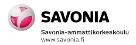 18
Työterveyslaitoksen sisäilmastokysely www.ttl.fi/sisailmastokysely
Sisäilmastokysely sisältää: 
työympäristön olosuhteet 
työjärjestelyt, stressi 
allergiset sairaudet 
työhön liittyvät oireet 

Oire- ja haittakohtaiset vertailuarvot
Täydentäviä kysymyksiä
Alaryhmätarkastelun mahdollisuus
Sähköinen palvelu
www.ttl.fi/sisailmastokysely
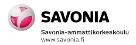 19
Työympäristötekijät, tarkastelujakso 3 kk
Sundman-Digert M., Reijula K., 2002. Sisäilmaongelmien tutkiminen työpaikoilla kyselyn avulla. Suomen lääkärilehti 11/2002, vsk. 57. 2002.

** Vertailuarvot perustuvat Työterveyslaitoksen sisäilmastokyselyihin vuosilta 2006-2007
www.ttl.fi/sisailmastokysely
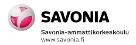 20
Työperäiset oireet, tarkastelujakso 3 kk
Sundman-Digert M., Reijula K., 2002. Sisäilmaongelmien tutkiminen työpaikoilla kyselyn avulla. Suomen lääkärilehti 11/2002, vsk. 57. 2002.

** Vertailuarvot perustuvat Työterveyslaitoksen sisäilmastokyselyihin vuosilta 2006-2007
www.ttl.fi/sisailmastokysely
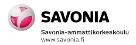 21
Stressin esiintyvyys työssä, tarkastelujakso 3 kk
*Stressillä tarkoitetaan tässä kysymyksessä tunnetilaa, jossa ihminen tuntee itsensä jännittyneeksi, levottomaksi, hermostuneeksi tai ahdistuneeksi tai hänen on vaikea nukkua asioiden vaivatessa mieltä.
Perkiö-Mäkelä, M. 2006. Työ ja terveys -haastattelututkimus, taulukkoraportti, 2006. Työterveyslaitos, Helsinki., ISBN-10: 951-802-706-4.
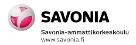 22
Tulosten tulkinta, yleistä
Tilastollisten harhojen välttäminen: 
liian pieni ryhmäkoko (< 20 henkilöä) 
yksittäisellä vastauksella voi olla liian suuri vaikutus tuloksiin (esim. muutaman allergikon oireet voivat tulla korostuneesti esiin) 

liian pieni vastausprosentti (tavoite > 80 %) 
ilmapiiriin liittyvät asiat täytyy selvittää 
huomioitava myös lomalla / sairauslomalla olevat työntekijät
Sundman-Digert M., Reijula K., 2002. Sisäilmaongelmien tutkiminen työpaikoilla kyselyn avulla. Suomen lääkärilehti 11/2002, vsk. 57. 2002.
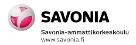 23
Tulosten tulkinta
Taustatekijät: 
Naiset, tupakoitsijat ja allergiset henkilöt raportoivat enemmän oireita ja haittoja. 

Vastaajien ikä ei vaikuta kyselytulokseen.

Aiemmin epäpuhtauksille herkistyneet tai allergiset henkilöt voivat saada sisäilmaan liittyviä oireita hyvinkin pienissä pitoisuuksissa.
Perkiö-Mäkelä, M. 2006. Työ ja terveys -haastattelututkimus, taulukkoraportti, 2006. Työterveyslaitos, Helsinki. ISBN-10: 951-802-706-4;  
Sundman-Digert M., Reijula K., 2002. Sisäilmaongelmien tutkiminen työpaikoilla kyselyn avulla. Suomen lääkärilehti 11/2002, vsk. 57. 2002
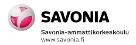 24
Tulosten tulkinta
Psykososiaalinen työympäristö:
Voimakas psyykkinen kuormitus ja työstressi voivat lisätä tai pahentaa sisäilmaan liitettyjä oireita ja sisäilmaa koskevia valituksia työpaikalla. 

Tulosten tulkinnassa on huomioitava se, että kysely tarkastelee psykososiaalista työympäristöä rajatusta näkökulmasta, minkä ulkopuolelle jäävät monet keskeiset asiat esim. johtaminen, työilmapiiriin liittyvät asiat, työroolit, muutokset työssä ja organisaatiossa jne.
Perkiö-Mäkelä, M. 2006. Työ ja terveys -haastattelututkimus, taulukkoraportti, 2006. Työterveyslaitos, Helsinki. ISBN-10: 951-802-706-4; 
Sundman-Digert M., Reijula K., 2002. Sisäilmaongelmien tutkiminen työpaikoilla kyselyn avulla. Suomen lääkärilehti 11/2002, vsk. 57. 2002.
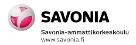 25
www.ttl.fi/fi/palvelut/turvallisempi-tyoymparisto/sisailma/Documents/Sisailmastokysely.pdf
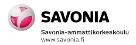 26
www.ttl.fi/fi/palvelut/turvallisempi-tyoymparisto/sisailma/Documents/Sisailmastokysely.pdf
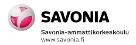 27
Koulujen sisäilmastokysely
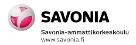 28
Koulujen sisäilmastokyselyTerveyden ja hyvinvoinnin laitos
THL:n laatima ja käyttämä oirekyselylomake  
 
Kaksi versiota kyselystä:
Alakoululaiset, täytetään yhdessä vanhempien kanssa
Yläkoululaiset, opiskelija täyttää itsenäisesti

Kysely tulee tehdä samanaikaisesti myös vertailukoulussa
Tilaaja valitsee lähialueelta kooltaan ja rakenteeltaan mahdollisimman kohdekoulun kaltaisen koulun, jossa ei ole tiedossa vaurioita/oireilua
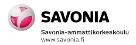 Terveyden ja hyvinvoinnin laitos, Mari Turunen, 2014
29
Koulujen sisäilmastokyselyTerveyden ja hyvinvoinnin laitos
Raportissa vertaillaan koulujen välisiä eroja oireilussa sekä raportoiduissa sisäilmahaitoissa. 
Tulosten tulkinnassa on tällä hetkellä käytetty apuna muutamia suomalaisille koululaisille tehtyjä muita tutkimuksia

THL on parhaillaan kehittämässä sosiaali- ja terveysministeriön tuella uutta koulujen sisäilmakyselyä
Osana tätä hanketta toteutimme maksuttomia oppilaiden sisäilmakyselyjä keväällä 2014, mukaan pilottiin valittiin 12 koulua (10 ala- ja 2 yläkoulua). Tällä hetkellä menossa on kyselytulosten analysointi
Terveyden ja hyvinvoinnin laitos,
 Mari Turunen, 2014
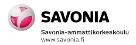 30
Koulujen sisäilmastokyselyTerveyden ja hyvinvoinnin laitos
Lisätietoja oirekyselystä ja sen toteutuksesta: 
Tutkija Mari Turunen, mari.turunen@thl.fi, puh. 029 524 6378

http://www.thl.fi/fi_FI/web/fi/tutkimus/palvelut/koulujen_sisailmaan_liittyvat_oirekyselyt
Terveyden ja hyvinvoinnin laitos, Mari Turunen, 2014
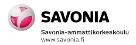 31
Lähteet:
Andersson K. Epidemiological approach to Indoor Problems. Indoor Air 1998. 4:32 - 39.
Kosteus- ja homevauriot, ratkaisuja työpaikoille, Työterveyslaitos, 2014
Perkiö-Mäkelä, M. 2006. Työ ja terveys -haastattelututkimus, taulukkoraportti, 2006. Työterveyslaitos, Helsinki., ISBN-10: 951-802-706-4.
Sundman-Digert M., Reijula K., 2002. Sisäilmaongelmien tutkiminen työpaikoilla kyselyn avulla. Suomen lääkärilehti 11/2002, vsk. 57. 2002
Suomen lääkärilehti 11/2002, vsk. 57. 2002.
Terveyden ja hyvinvoinnin laitoksen www-sivut; http://www.thl.fi/fi_FI/web/fi/tutkimus/palvelut/koulujen_sisailmaan_liittyvat_oirekyselyt
Toimiston sisäilman tutkiminen, Salonen ym., 2011, Työterveyslaitos 
Työterveyslaitoksen www-sivut; www.ttl.fi/sisailmastokysely
Työterveyslaitoksen sisäilmastokyselylomake, www.ttl.fi/fi/palvelut/turvallisempi-tyoymparisto/sisailma/Documents/Sisailmastokysely.pdf
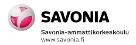 32